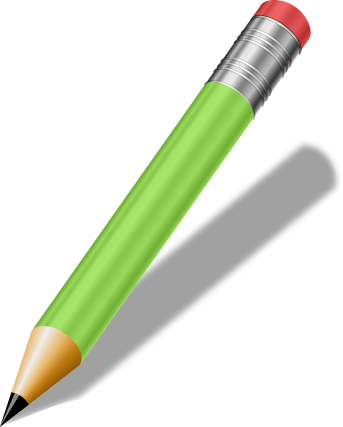 CALCUL
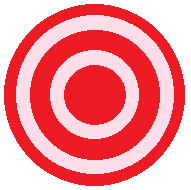 STRATÉGIQUE
Reconnaitre rapidement les représentations des nombres en doigts
3
trois
M
6
six
Q
4
quatre
N
8
huit
S
2
deux
L
1
un
KL
9
neuf
TL
5
cinq
O
10
dix
U
7
sept
R
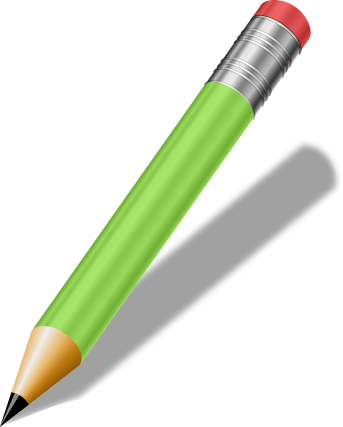 CALCUL
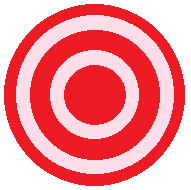 STRATÉGIQUE
C’est fini.
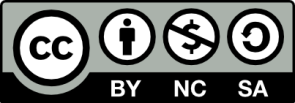 http://lewebpedagogique.com/strategiescalcul/